A review of Solvency II – has it met its objectives?
Presented by 
	Dick Rae
	Meshali Chotai
	Andy Pelkiewicz
May 5, 2017
Retrospective on Solvency II Working Party
Remit : evaluate the outcome of the final regulation against the objectives of Solvency II with a focus on long term guarantees
Working Party members:
Dick Rae (Chair)
Aisling Barrett
Dylan Brooks
Meshali Chotai
Andy Pelkiewicz
Chen Wang
Practice Area Research Committee Member Shadow
Chris Barnard
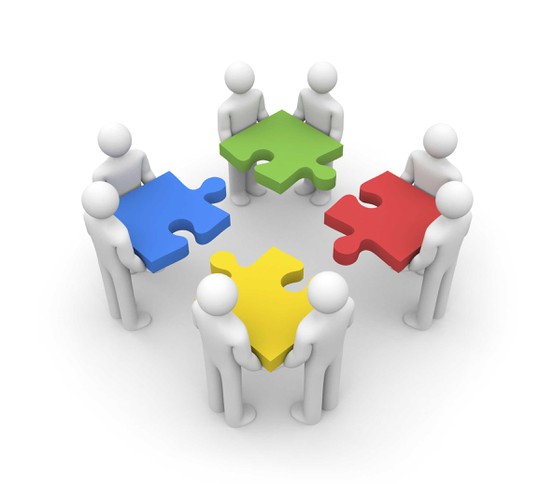 2
The objectives of Solvency II
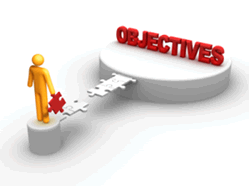 3
A review of Solvency II 
– has it met its objectives?
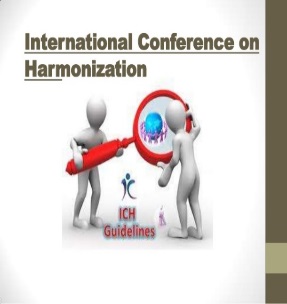 4
Market consistent valuation
Ultimate Forward Rate (UFR)
Matching Adjustment (MA)
Volatility Adjustment (VA)
Risk Margin
Transitional Measures
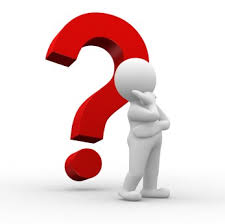 5
Capital requirements
Standard Formula
Internal Models
Economic Capital Models
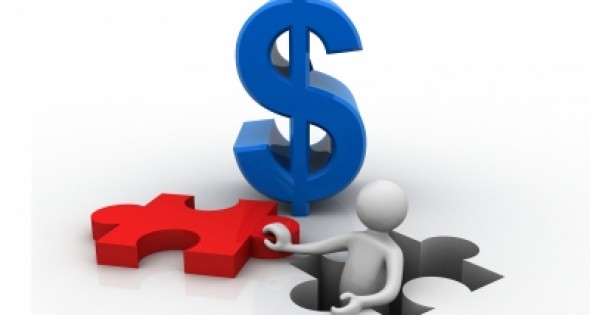 6
Impact on behaviour
Section 4 covers:
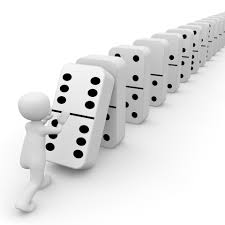 7
Pillar 2 & 3: ORSA, liquidity and public disclosures
Section 5 covers:

Own Risk & Solvency Assessment (ORSA)

Solvency Financial Condition Report (SFCR)

Liquidity Risk

Pillar 3 Disclosures
- Quantitative Reporting Templates (QRTs)
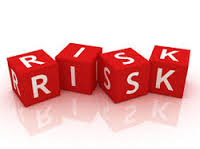 8
Harmonisation
Section 6 covers:

Discretion

Gold-plating 

Interpretations
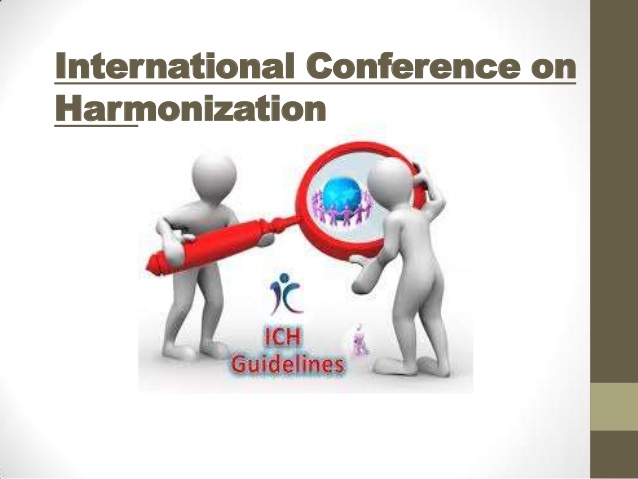 9
Comments
Questions
Expressions of individual views by members of the Institute and Faculty of Actuaries and its staff are encouraged.
The views expressed in this presentation are those of the presenter.
10
10
08 May 2017
08 May 2017